Postępowanie przed sądem I instancji
Ogólne informacje o postępowaniu jurysdykcyjnym
Kulminacja procesu i jego najważniejszy etap. Wcześniejsze stadium (postępowanie przygotowawcze) przygotowuje ten etap procesu, a późniejsze bazują na jego wynikach (odwoławcze, kasacyjne, wznowieniowe). 
„Wymiar sprawiedliwości jest taki, jaka jest rozprawa główna” T. Grzegorczyk, J. Tylman, Polskie postępowanie karne, Warszawa 2011, s. 755. 
W postępowaniu przed sądem I instancji, a przede wszystkim na rozprawie głównej najpełniej realizowane są najważniejsze zasady procesowe (zob. slajdy od: 
Kontradyktoryjności, 
Jawności
Obiektywizmu 
Bezpośredniości 
Równości broni (równości stron)
Koncentracji 
Skargowości 
Najpełniejsza realizacja standardu rzetelnego procesu – art. 6 EKPC
Ogólne informacje o postępowaniu jurysdykcyjnym
Art. 6 ust. 1 EKPC 
Każdy ma prawo do sprawiedliwego i publicznego rozpatrzenia jego sprawy w rozsądnym terminie przez niezawisły i bezstronny sąd ustanowiony ustawą przy rozstrzyganiu o jego prawach i obowiązkach o charakterze cywilnym albo o zasadności każdego oskarżenia w wytoczonej przeciwko niemu sprawie karnej. Postępowanie przed sądem jest jawne, jednak prasa i publiczność mogą być wyłączone z całości lub części rozprawy sądowej ze względów obyczajowych, z uwagi na porządek publiczny lub bezpieczeństwo państwowe w społeczeństwie demokratycznym, gdy wymaga tego dobro małoletnich lub gdy służy to ochronie życia prywatnego stron albo też w okolicznościach szczególnych, w granicach uznanych przez sąd za bezwzględnie konieczne, kiedy jawność mogłaby przynieść szkodę interesom wymiaru sprawiedliwości.
Postępowanie przed sądem I instancji można podzielić na 3 etapy:
Ogólne informacje o postępowaniu jurysdykcyjnym
Zanim sprawa zostanie rozpoznana na rozprawie głównej (w kontradyktoryjnym postępowaniu) musi przejść przez kilka etapów, które mają za zadanie wyselekcjonowanie kategorii spraw niedających się zakończyć w inny sposób.
sprzeciw od wyroku nakazowego
- rozpoznanie sprawy na zasadach ogólnych
postępowanie przed sądem I instancji – rozprawa główna, podczas której nie prowadzi się pełnego postępowania dowodowego
postępowanie przed sądem I instancji – postępowanie przejściowe
postępowanie przygotowawcze
Ogólne informacje o postępowaniu jurysdykcyjnym – strony i organy
Prokurator nie jest organem postępowania sądowego – jest stroną, oskarżycielem publicznym!
Skargi inicjujące postępowanie sądowe
Art. 14 § 1  wszczęcie postępowania następuje na żądanie oskarżyciela lub innego uprawnionego podmiotu
1. Akt oskarżenia:
Wniesiony przez oskarżyciela publicznego (może zawierać również wniosek z art. 335 § 2)
Subsydiarny
Prywatny
2. Samoistny wniosek z art. 335 § 1 
3. Wniosek o warunkowe umorzenie postępowania (art. 336) 
4. Wniosek o umorzenie postępowania i orzeczenie środków zabezpieczających (art. 324) 
5. Wniosek o rozpoznanie sprawy w trybie przyspieszonym (art. 517d § 1)
+ wniosek o orzeczenie przepadku (art. 323 § 3)
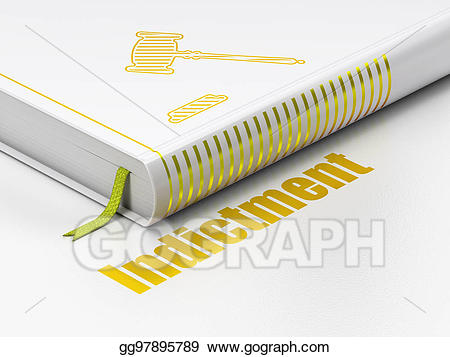 Postępowanie przejściowe
Kontrola formalna i merytoryczna, posiedzenia wyrokowe, posiedzenie przygotowawcze przed rozprawą
Formalna i merytoryczna kontrola skargi oskarżyciela
Kontrola formalna skargi oskarżyciela
Niezwłocznie po wpłynięciu aktu oskarżenia (wniosku o warunkowe umorzenie postępowania, wniosku o rozpoznanie sprawy w trybie przyspieszonym, wniosku o umorzenie postępowania i zastosowanie środków zabezpieczających, wniosku z art. 335 § 1). 
Dokonywana przez prezesa sądu (przewodniczącego wydziału lub upoważnionego sędziego). 
Polega na sprawdzeniu, czy skarga wniesiona przez oskarżyciela spełnia ogólne warunki pisma procesowego (art. 119) oraz te określone w przepisach szczególnych (art. 332, 333, 335) + dokonanie czynności z art. 334 (przesłanie akt postępowania wraz z załącznikami, zawiadomienie oskarżonego i pokrzywdzonego o przesłaniu aktu oskarżenia)

Chodzi wyłącznie o zbadanie, czy akt oskarżenia (lub inne pismo) zawiera wszystkie wymagane przez ustawę elementy. Nie ocenia się czy odpowiadają one materiałom sprawy.
Kontrola formalna skargi oskarżyciela
KONTROLA FORMALNA AKTU OSKARŻENIA OSKARŻYCIELA PUBLICZNEGO, WNIOSKU O WARUNKOWE UMORZENIE POSTĘPOWANIA, WNIOSKU Z 335 § 1
Dokonywana w oparciu o art. 337 k.p.k. Jest to norma szczególna względem art. 120 k.p.k., który w tym przypadku nie znajduje zastosowania. 
Warunki formalne aktu oskarżenia – art. 119, 332, 333, 334, 335
KONTROLA FORMALNA WNIOSKU O UMORZENIE POSTĘPOWANIA I ZASTOSOWANIE ŚRODKA ZABEZPIECZAJĄCEGO 
Wniosek powinien zawierać analogiczne informacje co akt oskarżenia – art. 324 § 1a 
Kontrola formalna w oparciu o art. 120 k.p.k.
KONTROLA FORMALNA SUBSYDIARNEGO AKTU OSKARŻENIA 
Dokonywana w oparciu o art. 337 (co do warunków formalnych aktu oskarżenia) a także w oparciu o art. 120, gdy chodzi o spełnienie dwóch warunków formalnych – przymusu adwokacko – radcowskiego oraz załączenia dowodu wpłaty zryczałtowanej równowartości wydatków sądowych (300 zł)
KONTROLA FORMALNA PRYWATNEGO AKTU OSKARŻENIA 
Prywatny akt oskarżenia musi spełniać warunki z art. 119 oraz 487
Kontrola dokonywana w oparciu o art. 120.
Kontrola formalna skargi oskarżyciela
Art. 337 § 1
Jeżeli akt oskarżenia nie odpowiada warunkom formalnym wymienionym w art. 119, 332, 333 lub art. 335, a także, gdy nie zostały spełnione warunki wymienione w art. 334, prezes sądu zwraca go oskarżycielowi w celu usunięcia braków w terminie 7 dni od dnia jego doręczenia.

Prezes sądu wydaje ZARZĄDZENIE w sprawie zwrotu aktu oskarżenia oskarżycielowi. Na zarządzenie przysługuje zażalenie do sądu właściwego do rozpoznania sprawy.

Oskarżyciel, który nie wnosi zażalenia, ma obowiązek w terminie 7 dni wnieść poprawiony lub uzupełniony akt oskarżenia. 
Zwrot aktu oskarżenia nie oznacza zwrotu sprawy i nie uchyla stanu zawisłości sprawy. 
Prokurator nie może np. umorzyć postępowania, ale może cofnąć akt oskarżenia (art. 14 § 2)
Przykłady braków formalnych:
Prezes sądu może żądać usunięcia w trybie art. 337 k.p.k., np.:
podpisu prokuratora pod aktem oskarżenia (wymogi ogólne pisma procesowego z art. 119) 
nieokreślenia miejsca popełnienia przestępstwa, osób pokrzywdzonych i innych elementów czynu oskarżonego; 
nieprawidłowo oznaczono oskarżonego; 
nie wskazano trybu postępowania albo właściwości sądu; 
akt oskarżenia nie zawiera listy dowodów do przeprowadzenia na rozprawie
Brak spójności między zarzutem z aktu oskarżenia a zarzutem z postanowienia o przedstawieniu zarzutów
Wyrok SN z 4.10.2013 r., III KK 158/13 
Konieczne jest zharmonizowanie zarzutu aktu oskarżenia z zarzutem opisanym w postanowieniu o przedstawieniu zarzutów, w obu tych dokumentach procesowych chodzić musi bowiem o ten sam czyn, tak jak się on rysuje w świetle okoliczności przedmiotowych i podmiotowych sprawy, stanowiących wynik przeprowadzonego postępowania przygotowawczego. Brak takiej spójności pomiędzy czynem zarzuconym w postanowieniu o przedstawieniu zarzutu (ewentualnie postanowieniu o zmianie postanowienia o przedstawieniu zarzutów) a zarzutem sformułowanym w akcie oskarżenia, stanowi wadę formalną skargi, której usunięcie następuje w trybie określonym w art. 337 k.p.k.
Wyrok SN z 27.03.2013 r., II KK 51/13 
W trybie wskazanym w art. 337 k.p.k. dopuszczalne jest zwrócenie aktu oskarżenia uprawnionemu oskarżycielowi w celu usunięcia braku formalnego w postaci wskazania i ujęcia takiego zarzutu stawianego oskarżonemu, który pozostaje w zgodzie z treścią postanowienia o przedstawieniu zarzutów.
Kontrola formy postępowania przygotowawczego
Postanowienie SN z 30.06.2004 r., I KZP 13/04 
Przepis art. 337 § 1 k.p.k. nie stanowi podstawy prawnej kontroli braków postępowania przygotowawczego, w tym także tego czy było ono prowadzone we właściwej formie.
Uchwała SN z  25.03.2004 r., I KZP 43/03 
Sąd dokonując kontroli wstępnej aktu oskarżenia w trybie art. 339 § 3 pkt 3 k.p.k., zobowiązany jest badać przesłanki warunkujące dopuszczalność prowadzenia w danej sprawie postępowania uproszczonego (art. 469 k.p.k.), zarówno od strony formalnej (tj. korelację formy prowadzonego w sprawie postępowania przygotowawczego ze wskazaniem trybu postępowania sądowego), jak i od strony materialnej (czy postępowanie przygotowawcze było legalne, tzn. odpowiadało wymogom ustawowym przewidzianym dla danego rodzaju postępowania)
Kontrola formalna skargi oskarżyciela
Gdy prokurator mimo zwrócenia aktu oskarżenia w trybie art. 337 k.p.k. ponownie przekaże go w tej samej postaci, prezes sądu może zmienić swoją poprzednią decyzję i dokonać czynności z art. 338 albo powinien skierować sprawę na posiedzenie – art. 339 § 3 k.p.k. 
Jeżeli na posiedzeniu sąd stwierdzi, że braki formalne nie występują albo występują, ale nie pozbawiają skuteczności skargi oskarżyciela, powinien skierować sprawę do rozpoznania na rozprawie. W przeciwnym razie możliwe jest umorzenie postępowania ze względu na brak skutecznej skargi uprawnionego oskarżyciela. 
Decyzja sądu uzależniona od rangi braków formalnych aktu oskarżenia. 
Por. uchwała SN z dnia 31 sierpnia 1994 r., I KZP 19/94. 
Jeżeli nie uzupełniono braków z wniosku z art. 335 § 2  sprawę kieruje się na rozprawę
Co jeżeli prokurator nie uzupełni braków formalnych aktu oskarżenia?
Uchwała SN z 31.08.1994 r., I KZP 19/94 
Jeżeli prokurator, mimo zwrócenia mu aktu oskarżenia w trybie art. 298 (obecnie 337) k.p.k. w celu uzupełnienia braków formalnych, ponownie przekaże go w tej samej postaci, prezes sądu może sam zmienić swoją poprzednią decyzję, wykonując czynności przewidziane w art. 302 § 1 (obecnie 338 §1) k.p.k., albo powinien wnieść sprawę na posiedzenie sądu, który podejmuje stosowne postanowienie w ramach uprawnień przewidzianych w art. 299 § 1 (obecnie 339 § 3)k.p.k.

Sąd może umorzyć postępowanie na posiedzeniu na podstawie art. 17 § 1 pkt 9, jeżeli nad brakami formalnymi skargi oskarżyciela nie można przejść „do porządku dziennego”.
Kontrola formalna skargi oskarżyciela
Kontrola w oparciu o art. 120 k.p.k.  co podlega kontroli z tego przepisu? Patrz slajd nr 10!
Zgodnie z art. 120 § 1 k.p.k. jeżeli pismo nie odpowiada wymaganiom formalnym, przewidzianym w art. 119 lub w przepisach szczególnych, a brak jest tego rodzaju, że pismo nie może otrzymać biegu, albo brak polega na niezłożeniu należytych opłat lub upoważnienia do podjęcia czynności procesowej, wzywa się osobę, od której pismo pochodzi, do usunięcia braku w terminie 7 dni. 
W razie uzupełnienia braku w terminie, pismo wywołuje skutki od dnia jego wniesienia. 
W przypadku nieuzupełnienia braku w terminie, pismo uznaje się za bezskuteczne, o czym należy pouczyć przy doręczeniu wezwania. 
Zarządzenia może wydać także referendarz sądowy. 
Na zarządzenia z art. 120 nie przysługuje zażalenie
Doręczenie aktu oskarżenia
Jeżeli akt oskarżenia odpowiada warunkom formalnym, prezes sądu lub referendarz sądowy zarządza doręczenie jego odpisu oskarżonemu, wzywając do składania wniosków dowodowych w terminie 7 dni od dnia doręczenia mu aktu oskarżenia, a także pouczając o prawie do złożenia wniosku o zobowiązanie prokuratora do uzupełnienia materiałów postępowania przygotowawczego dołączonych do aktu oskarżenia o określone dokumenty zawarte w aktach tego postępowania, gdy ma to znaczenie dla interesu oskarżonego.
Doręczając odpis aktu oskarżenia, oskarżonego poucza się o:
Art. 291 § 3 – zabezpieczenie  kosztów postępowania  
Art. 338a – prawo do złożenia wniosku o wydanie wyroku skazującego i wymierzenie mu określonej kary lub środka karnego, przepadku lub środka kompensacyjnego bez przeprowadzenia postępowania dowodowego  tzw. dobrowolne poddanie się odpowiedzialności karnej na posiedzeniu 
Art. 341 § 1 – prawo do udziału w posiedzeniu w przedmiocie warunkowego umorzenia postępowania 
Art. 349 § 8 – dot. posiedzenia przygotowawczego przed rozprawą; ogłoszenie zarządzenia o wyznaczeniu terminów rozprawy ma skutek równoznaczny z wezwaniem obecnych uczestników postępowania do udziału w rozprawie albo zawiadomieniem o jej terminach
Art. 374 
Art. 376
Art. 377
Art. 422 – wniosek o uzasadnienie wyroku 
o prawie do złożenia wniosku o wyznaczenie obrońcy z urzędu w terminie 7 dni od daty doręczenia wezwania (zawiadomienia) o terminie rozprawy (posiedzenia)
Oraz o prawie wniesienia pisemnej odpowiedzi na akt oskarżenia – art. 338 § 2 
Gdy złożono wniosek z art. 335 § 1 albo akt oskarżenia zawiera wniosek z art. 335 § 2 jego odpis doręcza się ujawnionemu pokrzywdzonemu
Zasady uczestniczenia w rozprawie głównej
Skierowanie sprawy na posiedzenie
Poza kontrolą formalną aktu oskarżenia, prezes sądu ma obowiązek zbadać, czy przed skierowaniem sprawy do rozpoznania na rozprawie nie zachodzi potrzeba wniesienia jej z urzędu (lub na wniosek strony) na posiedzenie w celu podjęcia rozstrzygnięcia przekraczającego jego uprawnienia. 
Możliwość orzekania co do meritum jest uzależniona od weryfikacji zagadnień incydentalnych np. trzeba rozstrzygnąć o właściwości sądu albo wybrać optymalny tryb postępowania (przyspieszony czy nakazowy). 
Dwa cele posiedzenia sądowego przed rozprawą:
Kontrola podstaw oskarżenia i sprawdzenie czy nie zachodzą przeszkody do przeprowadzenia rozprawy
Organizacyjne przygotowanie rozprawy (posiedzenie przygotowawcze – art. 349) 
Art. 339 § 4a  jeżeli akt oskarżenia odpowiada warunkom formalnym sprawę kieruje się na posiedzenie przed rozprawą w terminie 30 dni od dnia wniesienia aktu oskarżenia
Termin instrukcyjny
Skierowanie sprawy na posiedzenie przez prezesa sądu
Skierowanie sprawy na posiedzenie
art. 339 § 3a – prezes sądu może skierować sprawę na posiedzenie, jeżeli oskarżony złożył wniosek z art. 338a
Skierowanie sprawy na posiedzenie
Merytoryczna kontrola aktu oskarżenia
Merytoryczna kontrola aktu oskarżenia
Umorzenie postępowania  sąd wydaje postanowienie. Na postanowienie przysługuje zażalenie
Merytoryczna kontrola aktu oskarżenia – art. 344a
Zwrot sprawy prokuratorowi w celu uzupełnienia istotnych braków postępowania przygotowawczego.
sprawa znowu jest w postępowaniu przygotowawczym, a prokurator może podjąć każdą decyzję co do jej dalszego biegu. Por.: art. 334b
Ocena zupełności i prawidłowości czynności procesowych przeprowadzonych w postępowaniu przygotowawczym. Zwrot sprawy możliwy tylko wtedy, gdy dokonanie niezbędnych czynności przez sąd powodowałoby znaczne trudności. 
Celem instytucji z art. 344a jest przyspieszenie postępowania. Ma ona charakter wyjątkowy, a przesłanki pozwalające na „cofnięcie sprawy” do postępowania przygotowawczego nie mogą być interpretowane rozszerzająco. Dla oceny, czy należy zwrócić sprawę prokuratorowi, czy sąd powinien sam np. zebrać materiał dowodowy, konieczne jest porównanie czasu niezbędnego na uzupełnienie braków postępowania przygotowawczego w trakcie postępowania sądowego z czasem, jaki jest potrzebny na ich uzupełnienie w trybie art. 344a
Merytoryczna kontrola aktu oskarżenia – art. 344a
Przesłanki:
akta postępowania wskazują na istotne braki tego postępowania, zwłaszcza potrzebę poszukiwania dowodów 
chodzi także o naruszenie przepisów postępowania o charakterze gwarancyjnym dla stron (zwłaszcza podejrzanego; np. niewydanie postanowienia o zmianie zarzutów w okolicznościach z art. 314) 
przesłanki zwrotu sprawy prokuratorowi muszą być wąsko interpretowane
Sąd w postanowieniu wskazuje kierunek uzupełnienia postępowania przygotowawczego. 
Stronom (oskarżycielowi – publicznemu, posiłkowemu, oskarżonemu) przysługuje prawo do złożenia zażalenia na postanowienia o zwrocie sprawy prokuratorowi.
Zwrot sprawy prokuratorowi
Postanowienie SA w Katowicach z 19.08.2009 r. 
Sąd I instancji decydując się na zwrot sprawy w trybie przepisu art. 345 § 1 k.p.k. powinien czuwać, czy takie działanie, z natury mające charakter wyjątkowego, zapobiegnie istotnie przewlekłości całego postępowania karnego, a co za tym idzie, jeżeli sąd ten nawet dostrzeże istotne braki postępowania przygotowawczego, a ich uzupełnienie głównie w zakresie dowodów, które nie wymagają poszukiwania, możliwe jest w postępowaniu rozpoznawczym, niezbędne jest przy podejmowaniu decyzji kierowanie się zdrowym rozsądkiem, mającym na celu realizowanie zasady, o jakiej mowa w przepisie art. 2 § 1 pkt 4 k.p.k. Jeżeli zatem decyzja o cofnięciu postępowania do fazy śledztwa ma charakter wyjątkowy w odniesieniu do reguły rozstrzygnięcia sprawy w rozsądnym terminie, to przesłanki wynikające z art. 345 § 1 k.p.k. nie mogą być interpretowane rozszerzająco.
Postanowienie SA w Katowicach z 2.02.2011 r., II AKz 39/11
W tej fazie postępowania sąd ma prawo i obowiązek badania, czy przeprowadzone w sprawie dochodzenie lub śledztwo nie wymaga uzupełnienia. W orzecznictwie wskazuje się, że ratio legis powyższej regulacji należy poszukiwać w powiązaniu z jednym z podstawowych celów postępowania karnego, jakim jest rozstrzygnięcie sprawy w rozsądnym terminie, o czym wprost stanowi przepis art. 2 § 1 pkt 4 k.p.k. Dlatego właśnie ustawodawca przewidział możliwość zwrotu sprawy prokuratorowi, ale pod ściśle określonymi warunkami, to jest w sytuacji, gdy postępowanie przygotowawcze zawiera istotne braki, a ich usunięcie w postępowaniu sądowym powodowałoby znaczne trudności. Chodzi o to, żeby postępowanie sądowe, z uwagi na konieczność powielania szeregu czynności postępowania przygotowawczego zawierającego braki, w praktyce nie zastępowało tego postępowania. Konieczność poszukiwania nowych dowodów to wskazany w przepisie art. 345 § 1 k.p.k. (przyp. – obecnie art. 344a § 1 k.p.k.) przykład braku istotnego, którego usunięcie przez sąd jest nie tylko utrudnione, ale w wielu przypadkach wręcz niemożliwe. 
Oceniając zasadność podstaw zwrotu sprawy na podstawie art. 345 § 1 k.p.k. (przyp. – obecnie art. 344a § 1 k.p.k.), sąd powinien zawsze badać, czy braki śledztwa lub dochodzenia są przynajmniej takiej rangi jak wskazana w tym przepisie przykładowo "potrzeba poszukiwania dowodów" i czy usunięcie ich nie wiąże się z koniecznością znacznego nakładu pracy i czasu. W innej sytuacji sąd ma obowiązek konwalidowania stwierdzonych uchybień samodzielnie. (…) Istotne braki postępowania przygotowawczego w rozumieniu przepisu art. 345 § 1 k.p.k. (przyp. – obecnie art. 344a § 1 k.p.k.), to nie tylko braki uniemożliwiające sądowi właściwemu merytoryczne rozpoznanie sprawy po wniesieniu przez prokuratora aktu oskarżenia, jak chociażby uchybienia w zakresie rzetelnie przeprowadzonych czynności dowodowych, ale również wadliwie przeprowadzone w tej fazie postępowania inne czynności naruszające uprawienia i gwarancje stron procesowych związanych z tym postępowaniem (…).
Postanowienie SA w Szczecinie z 27.02.2017 r., II AKa
Kumulatywnym warunkiem zwrotu sprawy do uzupełnienia postępowania przygotowawczego jest wymóg, by dokonanie niezbędnych czynności przez sąd powodowało znaczne trudności. W istocie te znaczne trudności utożsamiane są, obok niemożności przeprowadzenia dowodów przez sąd, ze znacznym zakłóceniem toku postępowania sądowego i przerzuceniem na sąd czynności, które są właściwe dla postępowania przygotowawczego.
Posiedzenia wyrokowe
Posiedzenia, na których sąd orzeka o odpowiedzialności karnej oskarżonego i wydając orzeczenie, skazuje oskarżonego wyrokiem albo warunkowo umarza postępowanie.
Posiedzenia wyrokowe
Konieczność wyłonienia spośród wielu rodzajów posiedzeń sądowych, takich, które stanowią forum wydania wyroku, jest uzasadniona wagą decyzji procesowej, jaka w ich toku jest podejmowana. Mamy przecież do czynienia z najbardziej klasycznym sprawowaniem wymiaru sprawiedliwości przez konstytucyjnie do tego powołany organ państwowym, jakim jest sąd powszechny. Zapada wobec oskarżonego wyrok w imieniu Rzeczpospolitej Polskiej i to wyrok uznający jego winę i przypisujący mu sprawstwo czynu, stanowiącego przestępstwo.
H. Paluszkiewicz, Posiedzenia „wyrokowe” sądu karnego I instancji w świetle niektórych zasad procesu karnego, Prok. i Pr. 2006, nr 10, s. 6.
Posiedzenia wyrokowe
Posiedzenie w przedmiocie warunkowego umorzenia postępowania z art. 341 
Posiedzenie w przedmiocie rozpoznania wniosku o skazanie bez rozprawy (art. 335 § 1 i 2)
Posiedzenie w przedmiocie rozpoznania wniosku oskarżonego o dobrowolne poddanie się odpowiedzialności karnej na posiedzeniu (art. 338a) 
Posiedzenie (niejawne) w przedmiocie wydania wyroku nakazowego (art. 500 § 1)
Warunkowe umorzenie postępowania
Wniosek prokuratora o warunkowe umorzenie ewentualnie sąd z urzędu albo na wniosek oskarżonego stwierdza, że konieczne jest rozważenie możliwości warunkowego umorzenia 
Przesłanki – art. 66 k.k. 
Wina i społeczna szkodliwość czynu nie są znaczne 
Okoliczności nie budzą wątpliwości 
Sprawca nie był karany za przestępstwo umyślne 
Właściwości i warunki osobiste oraz dotychczasowy sposób życia uzasadniają przypuszczenie, że pomimo umorzenia postępowania, sprawca będzie przestrzegał porządku prawnego 
Stosuje się tylko do przestępstw zagrożonych karą nieprzekraczającą 5 lat pozbawienia wolności
Prokurator, oskarżony i pokrzywdzony mają prawo wziąć udział w posiedzeniu. Ich udział jest obowiązkowy jeżeli prezes sądu lub sąd tak zarządzi
Gdy oskarżony sprzeciwia się warunkowemu umorzeniu albo gdy sąd stwierdza, że warunkowe umorzenie byłoby nieuzasadnione  sprawę kieruje się na rozprawę
Jeżeli prokurator wniósł zamiast aktu oskarżenia wniosek o warunkowe umorzenie postępowania, wniosek ten zastępuje akt oskarżenia. W terminie 7 dni prokurator ma obowiązek uzupełnić go zgodnie z art. 333 § 1 – 2
Warunkowe umorzenie postępowania
Sąd może odroczyć posiedzenie i wyznaczyć stronom odpowiedni termin, jeżeli uzna to za celowe ze względu na możliwość porozumienia się oskarżonego z pokrzywdzonym w kwestii naprawie szkody lub zadośćuczynienia za doznaną krzywdę. Na wniosek oskarżonego i pokrzywdzonego, uzasadniony potrzebą dokonania uzgodnień sąd zarządza stosowną przerwę lub odracza posiedzenia. 
Orzekając o warunkowym umorzeniu sąd bierze pod uwagę wyniki porozumienia się oskarżonego z pokrzywdzonym. 
W przedmiocie warunkowego umorzenia postępowania sąd orzeka na posiedzeniu WYROKIEM
Od wyroku warunkowo umarzającego postępowanie wydanego na posiedzeniu, prawo zaskarżenia orzeczenia przysługuje również pokrzywdzonemu. 
Wyrok warunkowo umarzający postępowanie należy zatem doręczyć również pokrzywdzonemu. 
Konstrukcja wyroku warunkowo umarzającego postępowanie – art. 342 k.p.k. 

POSTĘPOWANIE MOŻNA WARUNKOWO UMORZYĆ TAKŻE PO PRZEPROWADZENIU ROZPRAWY!
Skazanie bez rozprawy – przesłanki
335 § 1
335 § 2
Oskarżony przyznaje się do winy 
W świetle jego wyjaśnień okoliczności popełnienia przestępstwa i wina nie budzą wątpliwości 
Postawa oskarżonego wskazuje, że cele postępowania zostaną osiągnięte
Uzgodnione zostały kary lub inne środki przewidziane w prawie karnym za zarzucony mu występek ewentualnie także kosztów procesu
Uwzględnione zostały prawnie chronione interesy pokrzywdzonego
Oświadczenia dowodowe oskarżonego nie są sprzeczne z dokonanymi ustaleniami 
Okoliczności popełnienia przestępstwa i wina oskarżonego nie budzą wątpliwości
Postawa oskarżonego wskazuje, że cele postępowania zostaną osiągnięte
Uzgodnione zostały kary lub inne środki przewidziane w prawie karnym za zarzucony mu występek ewentualnie także kosztów procesu
Uwzględnione zostały prawnie chronione interesy pokrzywdzonego
Skazanie bez rozprawy
Uwzględnienie wniosku o skazanie bez rozprawy jest możliwe tylko wtedy, gdy nie sprzeciwi się temu pokrzywdzony, należycie powiadomiony o terminie posiedzenia. 
Sąd może uzależnić uwzględnienie wniosku od dokonania w nim przez prokuratora wskazanej przez siebie zmiany, zaakceptowanej przez oskarżonego. 
Nie prowadzi się postępowania dowodowego  orzeczenie wydawane na podstawie materiałów z postępowania przygotowawczego. 
Prokurator, oskarżony i pokrzywdzony mają prawo wziąć udział w posiedzeniu. Pokrzywdzony może najpóźniej na tym posiedzeniu złożyć oświadczenie o działaniu w postępowaniu w charakterze oskarżyciela posiłkowego. Udział wskazanych podmiotów jest obowiązkowy, jeżeli prezes sądu lub sąd tak zarządzi. 
Jeżeli sąd uzna, że nie zachodzą podstawy do uwzględnienia wniosku z art. 335 § 1, zwraca sprawę prokuratorowi. 
W razie nieuwzględnienia wniosku z art. 335 § 2 sprawę kieruje się na rozprawę a prokurator w terminie 7 dni od dnia posiedzenia, dokonuje czynności określonych w art. 333 § 1 – 2. 
SĄD UWZGLĘDNIAJĄC WNIOSEK SKAZUJE OSKARŻONEGO WYROKIEM
Kontrola sądowa wniosku z art. 335
Wyrok SN z 4.12.2014 r., III KK 381/14 
Sąd Najwyższy wielokrotnie podnosił, że nie zyskuje aprobaty sposób procedowania sądów sprowadzający się do bezkrytycznego akceptowania wniosków prokuratorskich o skazanie bez przeprowadzenia rozprawy. Skazanie bez przeprowadzenia rozprawy musi zostać poprzedzone gruntownymi badaniami wszystkich kryteriów dopuszczalności takiego wniosku. Skierowanie wniosku prokuratora w trybie art. 335 § 1 k.p.k. nie zwalnia bowiem sądu od obowiązku kontroli jego formalnej i materialnej poprawności, a zakresem tej weryfikacji winna zostać objęta nie tylko kwestia bezbłędności postulowanych przez prokuratora rozstrzygnięć, ale także to, czy okoliczności popełniania przestępstwa nie budzą wątpliwości. Zgodnie z art. 343 § 7 k.p.k., powinnością sądu rozpoznającego wniosek prokuratora, złożony w trybie art. 335 § 1 k.p.k., jest zbadanie zasadniczej kwestii sprawstwa określonego czynu przez daną osobę, ale również wszelkie inne okoliczności, które są istotne dla oceny prawno-karnej czynu będącego przedmiotem osądu, w tym uprzedniej karalności oskarżonego. Stwierdzenie jakichkolwiek wątpliwości w tym zakresie nakazuje sądowi skierowanie sprawy na rozprawę celem przeprowadzenia postępowania dowodowego, które pozwoli te wątpliwości wyjaśnić.
Kontrola sądowa wniosku z art. 335
Wyrok SN z 8.02.2017 r., III KK 364/16 
Sąd, do którego oskarżyciel publiczny kieruje wniosek w trybie art. 335 § 1 k.p.k., z uwagi na treść art. 343 § 7 k.p.k., zobligowany jest do szczegółowej tak formalnej, jak i merytorycznej kontroli takiego pisma procesowego. W jej ramach niezbędne jest sprawdzenie, czy przedłożone przez prokuratora propozycje pozostają zgodne z uprzednimi ustaleniami stron, a także czy nie popadają w sprzeczność z przepisami prawa materialnego, w tym także w zakresie stosowania środków karnych.
Wyrok SN z 25.01.2017 r., V KK 359/16 
Ugoda stron w kwestii kary, którą odzwierciedla wniosek prokuratora, sformułowany na podstawie art. 335 § 1 k.p.k., nie zwalnia sądu z obowiązku badania, nie tylko okoliczności wskazanych w tym przepisie, a więc niewątpliwego sprawstwa i winy, ale także poprawności wniosku pod względem żądanych kar i środków karnych. Sąd orzekający na posiedzeniu, w trybie art. 335 § 1 k.p.k., a więc w oparciu o wniosek prokuratora poparty ugodą stron co do kary, ma obowiązek działać na podstawie prawa i w granicach prawa, tak jak w każdej innej sprawie.
Kontrola sądowa wniosku z art. 335
Wyrok SN z 13.12.2016 r., II KK 294/16 
Sąd, do którego oskarżyciel publiczny kieruje wniosek w trybie art. 335 § 1 k.p.k., z uwagi na treść art. 343 § 7 k.p.k. zobligowany jest do szczegółowej kontroli takiego pisma procesowego, zarówno pod względem merytorycznym, jak i formalnym. W ramach takiej weryfikacji niezbędne jest w szczególności sprawdzenie, czy przedłożone przez prokuratora propozycje pozostają zgodne z uprzednimi ustaleniami stron, a także czy nie popadają w sprzeczność z przepisami prawa. 
Wyrok SN z 19.10.2016., V KK 248/16 
Jednym z warunków, od których spełnienia - zgodnie z treścią art. 335 § 1 k.p.k. - staje się dopuszczalne konsensualne zakończenie postępowania, jest ustalenie (w oparciu o zebrany w sprawie materiał dowodowy), że okoliczności popełnienia przez oskarżonego zarzucanego mu przestępstwa nie budzą wątpliwości. Niespełnienie tego warunku (podobnie jak pozostałych w tym przepisie określonych) wyłącza możliwość rozpoznania sprawy w ten sposób i implikuje konieczność - zgodnie z treścią art. 343 § 7 zdanie 1 k.p.k. - zwrotu sprawy prokuratorowi.
Udział oskarżonego w posiedzeniu z art. 343
Wyrok SN z 26.10.2016 r., II KK 255/16 
Zgodnie z art. 343 § 5 k.p.k. oskarżony ma prawo wzięcia udziału w posiedzeniu, przy czym jego udział jest obowiązkowy, jeżeli prezes sądu lub sąd tak zarządzi. Przepis art. 117 § 1 k.p.k. stanowi, że uprawnionego do wzięcia udziału w czynności procesowej zawiadamia się o jej czasie i miejscu, chyba że ustawa stanowi inaczej. Z kolei z § 2 art. 117 k.p.k. wynika, że czynności nie przeprowadza się, jeżeli osoba uprawniona nie stawiła się, a brak jest dowodu, że została o niej powiadomiona, oraz jeżeli zachodzi uzasadnione przypuszczenie, że niestawiennictwo wynikło z powodu przeszkód żywiołowych lub innych wyjątkowych przyczyn, a także wtedy, gdy osoba ta usprawiedliwiła należycie niestawiennictwo i wnosi o nieprzeprowadzanie czynności bez jej obecności, chyba że ustawa stanowi inaczej. (…) 
W świetle powyższych faktów jest zupełnie niezrozumiałe dlaczego zawiadomienie o terminie i miejscu posiedzenia wysłane zostało oskarżonemu na adres, który w aktach sprawy nie występuje i nie był przez niego wskazywany, jako miejsce zamieszkania, czy adres dla doręczeń. (…) W następstwie tego stanu rzeczy doszło do rażącej obrazy art. 343 § 5 k.p.k. w zw. z art. 117 § 1 i 2 k.p.k., a także art. 6 k.p.k., bowiem oskarżony został pozbawiony prawa do obrony. Fakt, iż zgodził się on na wymierzenie określonej kary i związanych z nią środków probacyjnych nie pozbawiał go bowiem prawa wypowiedzenia się w toku posiedzenia co do wszystkich elementów porozumienia, a nawet cofnięcia zgody na rozpoznanie sprawy w omawianym trybie. Zaistniałe uchybienie mogło mieć istotny wpływ na treść zaskarżonego orzeczenia, co spowodowało w konsekwencji uchylenie wyroku
Udział oskarżonego w posiedzeniu z art. 343
Wyrok SN z 13.05.2015 r., V KK 88/15 
Zgodnie bowiem z treścią art. 343 § 5 k.p.k. oskarżony ma prawo wziąć udział w posiedzeniu, na którym rozpatrywana jest zasadność wniosku złożonego w trybie art. 335 § 1 k.p.k., i nie ulega wątpliwości, że uchybienie temu przepisowi, gwarantującemu oskarżonemu prowadzenie obrony aż do chwili wydania wyroku (art. 6 k.p.k.), należy do wspomnianej kategorii naruszeń prawa, i to mogących mieć istotny wpływ na treść zaskarżonego wyroku. Pomimo uzgodnienia z prokuratorem wniosku o skazanie, oskarżony uprawniony jest przecież do aktualnego zajęcia stanowiska w sprawie, w tym odnieść się do stanowisk pozostałych uczestników procesu (także osób pokrzywdzonych) co do poszczególnych rozstrzygnięć oczekiwanego wyroku, ma prawo także uznać, że dotychczasowe lub zaktualizowane uzgodnienia są dla niego niekorzystne i swą zgodę na skazanie bez przeprowadzenia rozprawy odwołać.
Dobrowolne poddanie się karze na posiedzeniu przed rozprawą – art. 338a w zw. z 343a
Przesłanki
Tryb orzekania
Oskarżony złożył wniosek o wydanie wyroku skazującego i wymierzenie mu określonej kary lub środka karnego + ewentualnie kosztów procesu
Zarzucono przestępstwo zagrożone karą do 15 lat pozbawienia wolności 
Wniosek złożył przed doręczeniem mu zawiadomienia o terminie rozprawy 
Okoliczności popełnienia przestępstwa i wina nie budzą wątpliwości
Cele postępowania zostaną osiągnięte mimo nieprzeprowadzenia rozprawy
Brak sprzeciwu pokrzywdzonego i prokuratora
O terminie posiedzenia zawiadamia się strony i pokrzywdzonego. 
Doręcza się im odpis wniosku oskarżonego. 
Sąd może uzależnić uwzględnienie wniosku od dokonania w nim wskazanej przez siebie zmiany np. obowiązku naprawienia szkody. 
Nie prowadzi się postępowania dowodowego. 
Jeżeli wniosek nie zostanie uwzględniony, kolejny podlega rozpoznaniu na rozprawie. 
SĄD SKAZUJE OSKARŻONEGO WYROKIEM
Tryby konsensualne – korzyści dla oskarżonego
W tej sytuacji, godząc się na tryb postępowania sądowego oraz swoistą ugodę co do dobrowolnego poddania się oskarżonego konkretnej karze, sąd orzekający był związany swą wcześniejszą decyzją w tym przedmiocie, co sprawiło, że w wyroku jakiekolwiek zmiany w zakresie wymiaru kary nie były dopuszczalne.
Wprawdzie zarówno z żadnego przepisu prawa materialnego, jak i procesowego, nie wynika wprost uprawnienie sądu do łagodzenia kary wymierzonej wyrokiem bez przeprowadzenia postępowania dowodowego poza granice wytyczone dyrektywami wymiaru kary określonymi w kodeksie karnym, lecz wydaje się oczywiste, że oskarżony, rezygnując z pełnego postępowania i wnosząc o jego zaniechanie lub skrócenie, ma prawo liczyć na łagodniejsze potraktowanie. Stwierdzenie powyższe ma swój sens, gdy się zważy, iż oskarżony może proponować określony wymiar kary i przez to wpływać na rozstrzygnięcie sądu. Powyższe nie oznacza jednak tego, że sąd byłby pozbawiony uprawnień określonych w art. 387 § 1 k.p.k., gdyż organ ten zawsze decyduje o zasadności wniosku.
Powyższe rozważania uzasadniają pogląd, że przychylenie się sądu do wniosku oskarżonego o wydanie wyroku skazującego na zasadach przewidzianych w art. 387 § 1 i 2 k.p.k. rodzi po stronie sądu zobowiązanie do wymierzenia kary zgodnej z akceptowanymi wnioskami. Orzeczenie zaś przez sąd kary surowszej lub innego środka karnego aniżeli określonego we wniosku oskarżonego nie jest dopuszczalne, bo jest złamaniem „swoistej ugody”, określającej warunki dobrowolnego poddania się karze (art. 387 § 1 i 2 k.p.k.) i przez to stanowi rażące naruszenie prawa procesowego, mające istotny wpływ na treść orzeczenia.
Wyrok SN z dnia 7 września 1999 r., WKN 32/99
Tryby konsensualne – korzyści dla oskarżonego
Po uchyleniu art. 60a k.k. możliwe jest złagodzenie kary jedynie w ustawowych granicach zagrożenia karą, chyba że wystąpią okoliczności z art. 60 § 1 k.k. 
W polskim ustawodawstwie ciekawe jest to, że kary wymierzane w trybach konsensualnych w zasadzie nie odbiegają od tych, które zapadłyby po przeprowadzeniu rozprawy. 
Problem „rabatu” na karze jest dość kontrowersyjny w doktrynie. 
Niezależnie od praktyki, konsensualne zakończenie postępowania jest korzystne dla oskarżonego, ponieważ: 
unika publicznego przeprowadzania dowodów 
rozstrzygnięcie szybciej się uprawomocni i szybciej zaczną biec terminy zatarcia skazania itp. 
nie uczestniczy w długotrwałym procesie
Gdy sąd nie uwzględnia wniosku…
Sąd może nie uwzględnić wniosku z art. 335/338a, jeżeli: nie zgadza się na proponowany wymiar kary, okoliczności sprawy budzą wątpliwości, pokrzywdzony sprzeciwił się wnioskowi, oskarżony/prokurator sprzeciwili się wnioskowi, wniosek jest niedopuszczalny (np. ze względu na rodzaj zarzutów stawianych oskarżonemu). 
Wyrok SN z 7.03.2012 r., II KK 14.12.
Sąd - rozpoznający wniosek prokuratora o wydanie wyroku skazującego i orzeczenie uzgodnionych z oskarżonym kary lub środka karnego bez przeprowadzenia rozprawy - nie może uchylić się od zbadania sprawy zarówno pod kątem ustaleń faktycznych i zawinienia, a także zastosowanych przepisów prawa materialnego, zaś w sytuacji gdy uzna, że oskarżony nie popełnił zarzucanego mu przestępstwa, gdy zauważa potrzebę zmiany kwalifikacji prawnej czynu i to niezależnie, czy miałaby to być zmiana w kierunku łagodniejszym, czy też surowszym, bądź też dostrzega inne wady prawne propozycji oskarżyciela publicznego (np. dotyczące kwestii środków karnych, których orzeczenie jest obligatoryjne), nie tylko nie może wniosku takiego uwzględnić, lecz wręcz zobligowany jest - stosownie do treści art. 343 § 7 k.p.k. - skierować sprawę do rozpoznania na zasadach ogólnych, chyba że w toku posiedzenia prokurator za zgodą oskarżonego dokona modyfikacji wniosku w kierunku przez sąd postulowanym.
Art. 347 
W dalszym postępowaniu sąd nie jest związany ani oceną faktyczną, ani prawną przyjętą za podstawę postanowień i zarządzeń wydanych na posiedzeniu. 
 Czyli, jeżeli sąd odmówił uwzględnienia wniosku prokuratora o warunkowe umorzenie postępowania, po przeprowadzeniu rozprawy może dojść do przekonania, że powinien zapaść wyrok warunkowo umarzający
Wyznaczenie składu orzekającego
Wyznaczenie składu orzekającego
Skład orzekający jest wybierany w drodze losowania. 
§ 43 ust. 1 regulaminu urzędowania sądów powszechnych - Sprawy są przydzielane referentom (sędziom i asesorom sądowym) losowo, zgodnie z ustalonym podziałem czynności, przez narzędzie informatyczne działające w oparciu o generator liczb losowych, oddzielnie dla każdego repertorium, wykazu lub innego urządzenia ewidencyjnego, chyba że przepisy niniejszego rozporządzenia przewidują inne zasady przydziału. Przydziału przez narzędzie informatyczne nie stosuje się, jeżeli tylko jeden sędzia lub asesor sądowy uczestniczy w przydziale spraw danego rodzaju.
Po wypłynięciu sprawy do danego sądu, prezes sądu (przewodniczący wydziału, inny upoważniony sędzia) przesyła do MS listę spraw wraz z listą sędziów, którzy orzekają w tym sądzie. Następnie w MS przeprowadzane jest losowanie, a zwrotnym FAXem prezes sądu/przewodniczący wydziału/upoważniony sędzia otrzymują informację, który sędzia został wylosowany do konkretnej sprawie. 
Na podstawie FAXu z ministerstwa, prezes sądu/przewodniczący wydziału/inny upoważniony sędzia wydaje zarządzenie o wyznaczeniu składu orzekającego.
Losowanie składów orzekających
W założeniach, pomysł z losowaniem składów orzekających miał sprzyjać gwarancji bezstronności składów orzekających i uniemożliwić „ręczne sterowanie” wyznaczaniem składów. W praktyce okazuje się jednak, że losowanie składów jest dość problematyczne: system nie przydziela równomiernie spraw, nie uwzględnia stopnia ich skomplikowania, rozporządzenie przewiduje szereg wyłączeń od losowania, nie wiadomo ilu sędziów z danego sądu brało udział w losowaniu składu orzekającego. 
https://wiadomosci.onet.pl/kraj/sadolotek-z-wadami-sedziowie-skarza-sie-na-nierownomierny-przydzial-spraw/24v7jx5
MS nie ujawnia algorytmu, którym posługuje się podczas losowania składów orzekających. 
http://wyborcza.pl/7,75248,23012225,serwer-sadolotka-u-ziobry.html?disableRedirects=true
Przygotowanie do rozprawy głównej
Sprawy nie udało się zakończyć na posiedzeniu, wówczas sąd wyznacza rozprawę główną
Przygotowanie do rozprawy głównej
Jeżeli w toku wstępnych czynności nie stwierdzono niedopuszczalności dalszego postępowania ani nie rozstrzygnięto sprawy na posiedzeniu następuje przejście do fazy przygotowania do rozprawy głównej. 
Rozprawę należy wyznaczyć i przeprowadzić bez nieuzasadnionej zwłoki. 
Przygotowaniu organizacyjnym rozprawy służy instytucja posiedzenia przygotowawczego  patrz następny slajd. 
Przewodniczący składu orzekającego, po rozważeniu wniosków stron dopuszcza dowody i zarządza ich sprowadzenie na rozprawę
Posiedzenie przygotowawcze – art. 349
Nowa konstrukcja posiedzenia przygotowawczego, której celem jest przyspieszenie i usprawnienie postępowania oraz należyte zaplanowanie czynności procesowych, co sprzyja koncentracji materiału dowodowego na rozprawie. 
Jeżeli przewidywany zakres postępowania dowodowego uzasadnia przypuszczenie, że w sprawie niezbędne będzie wyznaczenie co najmniej 5 terminów rozprawy, prezes sądu niezwłocznie wyznacza sędziego albo członków składu orzekającego oraz kieruje sprawę na posiedzenie. 
obligatoryjne posiedzenie przygotowawcze 
W innych sprawach można skierować sprawę na posiedzenie jeżeli ze względu na jej zawiłość lub z innych ważnych przyczyn prezes sądu uzna, że może to przyczynić się do usprawnienia postępowania, a zwłaszcza należytego planowania i organizacji rozprawy. 
Posiedzenie przygotowawcze powinno odbyć się w ciągu 30 dni od daty jego wyznaczenia.
Oskarżyciel publiczny, obrońcy i pełnomocnicy mają prawo wziąć udział w posiedzeniu. Prezes sądu może uznać ich udział za obowiązkowy. 
Założenie, że posiedzenie przygotowawcze powinno być forum przeznaczonym dla profesjonalnych reprezentantów stron procesowych 
Prezes sądu może zawiadomić o posiedzeniu także pozostałe strony jeżeli uzna, że przyczyni się to do usprawnienia postępowania.
Wyznaczając posiedzenie, wzywa oskarżyciela publicznego, obrońców i pełnomocników do przedstawienia pisemnego stanowiska dotyczącego planowania przebiegu rozprawy orz jej organizacji, w tym dowodów, które powinny być przeprowadzone jako pierwsze na tych rozprawach w terminie 7 dni od dnia doręczenia wezwania.
Posiedzenie przygotowawcze cd.
Stanowisko stron obejmuje wnioski dowodowe oraz informacje i oświadczenia w szczególności o:
proponowanych terminach rozpraw i ich przedmiocie 
Terminach usprawiedliwionej nieobecności uczestników procesu
Oświadczenia wskazujące na potrzebę wezwania na rozprawę główną biegłych, kuratora sądowego, sprawdzenia danych o karalności oskarżonego
Inne oświadczenia dotyczące okoliczności istotnych dla sprawnego przeprowadzenia dalszego postępowania. 
Na posiedzeniu przewodniczący składu orzekającego, biorąc pod uwagę stanowiska w przedmiocie planowania i organizacji rozprawy głównej przedstawione przez strony, pełnomocników i obrońców, rozstrzyga w przedmiocie wniosków dowodowych i kolejności ich przeprowadzenia oraz wyznacza jej terminy, a także podejmuje inne niezbędne rozstrzygnięcia. 
Ogłoszenie zarządzenia o wyznaczeniu terminów rozprawy ma skutek równoznaczny z wezwaniem obecnych uczestników postępowania do udziału w rozprawie albo zawiadomieniem o jej terminach.
Zawiadomienie o terminie rozprawy
Pomiędzy doręczeniem zawiadomienia a terminem rozprawy głównej powinno upłynąć co najmniej 7 dni. Jeżeli termin ten nie zostanie zachowany w stosunku do oskarżonego lub jego obrońcy, rozprawa na ich wniosek zgłoszony przed rozpoczęciem przewodu sądowego, ulega odroczeniu. 
Doręczając oskarżonemu pozbawionemu wolności, którego obecność na rozprawie nie jest obowiązkowa, zawiadomienie o terminie rozprawy, należy pouczyć go o prawie do złożenia wniosku o doprowadzenie na rozprawę. Ponadto poucza się go o treści przepisów:
art. 374
Art. 376
art. 377
art. 402 
Art. 422 – uzasadnienie wyroku 
Art. 427 § 4 – ograniczenie podstaw środka odwoławczego (nie można skarżyć aktywności lub braku aktywności lub braku aktywności sądu.
Art. 447 § 5 – ograniczenie podstaw apelacyjnych przy trybach konsensualnych
Rozprawa główna
Jawność rozprawy głównej
Art. 6 ust. 1 EKPC 
Art. 45 ust. 1 Konstytucji - Każdy ma prawo do sprawiedliwego i jawnego rozpatrzenia sprawy bez nieuzasadnionej zwłoki przez właściwy, niezależny, bezstronny i niezawisły sąd.
Jawność rozprawy jest jednym z elementów rzetelnego procesu. 
Jawność w aspekcie zewnętrznym (dla publiczności) i wewnętrznym (dla stron). 
W rozprawie mogą uczestniczyć, oprócz osób biorących udział w postępowaniu, pełnoletnie osoby, nieuzbrojone. Ale w nie mogą w niej brać udziału osoby, które znajdują się w stanie nielicującym z powagą sądu.  
Przewodniczący może zezwolić małoletnim na udział w rozprawie. 
Sąd zezwala przedstawicielom środków masowego przekazu na utrwalanie obrazu i dźwięku rozprawy, ale może określić warunki ich udziału w rozprawie, ograniczyć liczbę, zarządzić opuszczenie sali, a w wyjątkowych wypadkach, jeżeli obecność mediów mogłaby oddziaływać krępująco na świadka - przewodniczący może zarządzić opuszczenie sali rozpraw na czas przesłuchania określonej osoby  
Sąd, na wniosek strony, może wyrazić zgodę na utrwalanie przez nią przebiegu rozprawy za pomocą urządzenia rejestrującego dźwięk – jeżeli nie będzie to miało wpływu na prawidłowość postępowania
Wyjątki od jawności na rozprawie głównej
Wyjątki w celu ochrony m.in. moralność, bezpieczeństwo państwa i porządek publiczny oraz ze względu na ochronę życia prywatnego stron lub inny ważny interes prywatny (por. art. 45 ust. 2 Konstytucji i art. 6 ust. 1 EKPC). 
Wyłączenie jawności rozprawy może nastąpić ze względu na moralność, bezpieczeństwo państwa i porządek publiczny oraz ze względu na ochronę życia prywatnego stron lub inny ważny interes prywatny. Wyrok ogłaszany jest publicznie, ale jeżeli jawność rozprawy wyłączono w całości lub w części przytoczenie powodów wyroku może nastąpić również z wyłączeniem jawności. 
Art. 359 – niejawna w całości z mocy prawa jest rozprawa, która 
Dotyczy wniosku prokuratora o umorzenie postępowania z powodu niepoczytalności sprawcy i zastosowania środka zabezpieczającego 
Sprawy o pomówienie lub znieważenie; na wniosek pokrzywdzonego rozprawa odbywa się jednak jawnie. 
Obligatoryjnie niejawna z mocy prawa jest rozprawa w części, w której odczytywane są zeznania świadka incognito
Wyjątki od jawności na rozprawie głównej
Sąd może wyłączyć jawność rozprawy w całości lub w części:
1)  jeżeli jawność mogłaby:
a)  wywołać zakłócenie spokoju publicznego,
b)  obrażać dobre obyczaje,
c)  ujawnić okoliczności, które ze względu na ważny interes państwa powinny być zachowane w tajemnicy,
d)  naruszyć ważny interes prywatny;
2)  jeżeli choćby jeden z oskarżonych jest nieletni lub na czas przesłuchania świadka, który nie ukończył 15 lat;
3)  na żądanie osoby, która złożyła wniosek o ściganie.
Jeżeli prokurator sprzeciwi się wyłączeniu jawności, rozprawa odbywa się jawnie.
Szerzej: H. Paluszkiewicz, M. Błaszczyk, Jawność rozprawy głównej po nowelizacji kodeksu postępowania karnego, T. Grzegorczyk, R. Olszewski (red.), Verba volant, scripta manent. Proces karny, prawo karne skarbowe i prawo wykroczeń po zmianach z lat 2015-2016. Księga pamiątkowa poświęcona Profesor Monice Zbrojewskiej, Warszawa 2017.
Wyjątki od jawności na rozprawie głównej
Ekwiwalenty jawności:
art. 361 § 1 – oprócz osób biorących udział w postępowaniu na niejawnej rozprawie mogą być obecne po dwie osoby wskazane przez oskarżyciela publicznego, posiłkowego, oskarżyciela prywatnego i oskarżonego. Jeżeli jest kilku oskarżycieli lub oskarżonych, każdy z nich może żądać pozostawienia na sali rozpraw po jednej osobie.  instytucja osób godnych zaufania 
Przewodniczący może również zezwolić poszczególnym osobom na obecność na rozprawie – art. 361 § 3; 
Możliwość udziału w rozprawie osób powołanych do kierowania sądami i nadzoru nad działalnością administracyjną sądów (art. 37 § 7 prawa o ustroju sądów powszechnych)
Jawność ogłoszenia wyroku
Przejawy kontradyktoryjności na rozprawie
Trójstronny stosunek prawny – oddzielenie funkcji oskarżenia, obrony i orzekania – obecnie trochę zachwiane
Znajomość aktu oskarżenia i możliwość wniesienia odpowiedzi na akt oskarżenia
Jawność wewnętrzna – udział stron w czynnościach postępowania
Inicjatywa dowodowa należy do stron – to strony dysponują przedmiotem procesu 
Równouprawnienie stron procesowych 
art. 370 – kolejność zadawania pytań świadkom 
art. 367 – prawo zabrania głosu, jeżeli w jakiejkolwiek kwestii jedna ze stron zabrała głos (audiatur et altera pars) oraz prawo oskarżonego do ostatniego głosu (favor defensionis)
Obecność stron na rozprawie głównej
Uprawnienia pokrzywdzonego
POKRZYWDZONY Z MOCY PRAWA NIE JEST STRONĄ POSTĘPOWANIA JURYSDYKCYJNEGO 
Zawiadomienie o terminie rozprawy (art. 350 § 4 k.p.k.)
Może sprzeciwić się wnioskowi dobrowolne poddanie się karze, jeżeli jest obecny na rozprawie, na której złożono taki wniosek 
Może uczestniczyć we wszystkich rozprawach
Może być reprezentowany przez pełnomocnika 
Niezależnie od tego, czy jest stroną postępowania, może złożyć wniosek o wyłączenie jawności rozprawy w całości lub w części.
Przebieg rozprawy głównej
Rozpoczęcie przewodu sądowego jako moment wygaśnięcia niektórych uprawnień procesowych
Pokrzywdzony może do tego momentu złożyć wniosek o działaniu w charakterze oskarżyciela posiłkowego (art. 54 § 1 k.p.k.)
Ciekawe orzeczenie  postanowienie SN z dnia 25 czerwca 2013 r., V KZ 43/13
Do tego momentu można zgłosić wniosek o wyłączenie sędziego z powodu uzasadnionych wątpliwości co do jego bezstronności (iudex suspectus). Później tylko wtedy, gdy strona uprawdopodobni, że okoliczność ta powstała lub stała się stronie wiadoma później (art. 41 § 2)
Oskarżyciel publiczny może cofnąć akt oskarżenia – art. 14 § 2. W toku przewodu sądowego – tylko za zgodą oskarżonego 
Oskarżyciel prywatny może odstąpić od oskarżenia niezależnie od zgody oskarżonego 
Po rozpoczęciu przewodu sądowego ma znaczenie podział na przesłanki uniewinnienia i umorzenia. Zasadą jest, że na rozprawie powinien zapaść wyrok uniewinniający. 
Do rozpoczęcia przewodu sądowego można cofnąć wniosek o ściganie (art. 12 § 3 k.p.k.)
Pojęcie i przebieg przewodu sądowego
Przewód sądowy – najważniejsza część rozprawy  głównej, która trwa od przytoczenia podstaw oskarżenia do głosów stron.
Redukcja postępowania dowodowego na rozprawie głównej
Art. 387 – dobrowolne poddanie się karze
388 – skrócona rozprawa
Przejaw konsensualizmu procesowego 
Oskarżony może do chwili zakończenia pierwszego przesłuchania wszystkich oskarżonych na rozprawie głównej oskarżony może złożyć wniosek o wydanie wyroku skazującego i wymierzenie mu określonej kary lub środka karnego, orzeczenie przepadku lub środka kompensacyjnego bez przeprowadzenia postępowania dowodowego. Wniosek może dotyczyć również rozstrzygnięcia w przedmiocie kosztów procesu. 
Wniosek o dobrowolne poddanie się karze można złożyć także w sprawach o zbrodnie, o ile są zagrożone karą do 15 lat pozbawienia wolności 
Sąd może uwzględnić wniosek, gdy:
Okoliczności popełnienia przestępstwa i wina nie budzą wątpliwości
Cele postępowania zostaną osiągnięte mimo nieprzeprowadzenia rozprawy w całości
Brak sprzeciwu prokuratora oraz pokrzywdzonego należycie zawiadomionego o terminie rozprawy i pouczonego o możliwości złożenia przez oskarżonego wniosku z art. 387 § 1 
Sąd może uzależnić uwzględnienie wniosku od dokonania w nim wskazanej przez siebie zmiany.
Za zgodą obecnych stron sąd może przeprowadzić postępowanie dowodowe tylko częściowo, jeżeli wyjaśnienia oskarżonego przyznającego się do winy nie budzą wątpliwości 
Przyznanie się musi nastąpić w granicach i w rozumieniu aktu oskarżenia
Trzeba jednak jakiś dowód – oprócz wyjaśnień oskarżonego – przeprowadzić np. przesłuchać pokrzywdzonego
Zmiana kwalifikacji prawnej czynu i proces wpadkowy
Art. 399
Art. 398
§ 1. Jeżeli w toku rozprawy okaże się, że nie wychodząc poza granice oskarżenia można czyn zakwalifikować według innego przepisu prawnego, sąd uprzedza o tym obecne na rozprawie strony.
§ 2. Na wniosek oskarżonego można przerwać rozprawę w celu umożliwienia mu przygotowania się do obrony.
Konieczne jest zachowanie tożsamości czynu  przedmiotem procesu musi być to samo zdarzenie historyczne opisane w akcie oskarżenia. 
„Ratio legis normy art. 399 § 1 k.p.k. tkwi w tym, by nie zaskakiwać stron rozstrzygnięciami sądu w zakresie oceny prawnej zarzucanego aktem oskarżenia działania”  Wyrok SN z dnia 16 marca 2004 r., III KK 353/03

TEN SAM CZYN
§ 1. Jeżeli na podstawie okoliczności, które wyszły na jaw w toku rozprawy, oskarżyciel zarzucił oskarżonemu inny czyn oprócz objętego aktem oskarżenia, sąd może za zgodą oskarżonego rozpoznać nowe oskarżenie na tej samej rozprawie, chyba że zachodzi konieczność przeprowadzenia postępowania przygotowawczego co do nowego czynu.
§ 2. W razie odroczenia rozprawy oskarżyciel wnosi nowy lub dodatkowy akt oskarżenia.
Np. w akcie oskarżenia wskazano 3 kradzieże a w trakcie rozprawy ustalono, że było ich 5. 


INNY CZYN NIŻ OPISANY W AKCIE OSKARŻENIA
Rozszerzenie oskarżenia (proces wpadkowy)
Sąd może rozpoznać na tej samej rozprawie nowe oskarżenie, jeżeli: 
Oskarżyciel zarzucił oskarżonemu inny czyn oprócz objętego aktem oskarżenia  konieczne jest zaprotokołowanie
Nie zachodzi konieczność prowadzenia postępowania przygotowawczego co do nowego czynu 
Oskarżony wyraził zgodę na bezzwłoczne rozpoznanie nowego zarzutu
W przypadku braku zgody oskarżonego lub odroczenia rozprawy oskarżyciel musi wnieść nowy (dodatkowy) akt oskarżenia.
Przedmiotowe rozszerzenie oskarżenia
Zmiana kwalifikacji prawnej czynu
Trzeba uprzedzić o każdej możliwości zmiany kwalifikacji prawnej, także na łagodniejszą. 
„Uprzedzenie” polega na wskazaniu kwalifikacji pranej, jakiej możliwość rysuje się na tle ujawnionych okoliczności, w ramach określonych aktem oskarżenia. Por.: wyrok SN z dnia 22 września 1983 r., I KR 162/83
 Czym są granice oskarżenia? 
Czyn przypisany oskarżonemu w wyroku musi dotyczyć tego samego zdarzenia historycznego (faktycznego), które stanowiło podstawę zarzutu określonego w akcie oskarżenia. 
Ramy tożsamości „zdarzenia historycznego” wyznaczane są przez:
Identyczność przedmiotu zamachu 
Identyczność kręgu podmiotów oskarżonych o udział w zdarzeniu
Tożsamość określenia czasu i miejsca 
Na wniosek oskarżonego można przerwać rozprawę w celu umożliwienia mu przygotowania się do obrony 
Zwłaszcza wtedy, gdy kwalifikację zmieniono na surowszą 
Art. 400 – jeżeli po rozpoczęciu przewodu sądowego ujawni się, że czyn oskarżonego jest wykroczeniem, sąd – nie przekazując sprawy sądowi właściwemu – rozpoznaje ją w tym samym składzie stosując przepisy k.p.w.
Zlecenie prokuratorowi wykonania określonych czynności procesowych – art. 396a
§  1. Jeżeli dopiero w toku rozprawy ujawnią się istotne braki postępowania przygotowawczego, a ich usunięcie przez sąd uniemożliwiałoby wydanie prawidłowego orzeczenia w rozsądnym terminie, zaś przeszkód tych nie można usunąć, stosując przepis art. 396, sąd może przerwać albo odroczyć rozprawę, zakreślając oskarżycielowi publicznemu termin do przedstawienia dowodów, których przeprowadzenie pozwoliłoby na usunięcie dostrzeżonych braków.
§  2.  Oskarżyciel publiczny w celu zebrania dowodów, o których mowa w § 1, może przedsięwziąć osobiście, a prokurator także zlecić Policji dokonanie niezbędnych czynności dowodowych.
§  3.  Oskarżyciel publiczny w wypadku niemożności dotrzymania zakreślonego terminu może zwrócić się do sądu o jego przedłużenie.
§  4.  Jeżeli oskarżyciel publiczny w wyznaczonym terminie nie przedstawi stosownych dowodów, sąd rozstrzyga na korzyść oskarżonego wątpliwości wynikające z nieprzeprowadzenia tych dowodów
Wyjątki od zasady ciągłości na rozprawie głównej
Odroczenie
Przerwa
Sąd może odroczyć rozprawę tylko wtedy, gdy zarządzenie przerwy nie byłoby wystarczające.
Rozprawę odroczoną prowadzi się w nowym terminie od początku. Sąd może wyjątkowo prowadzić rozprawę odroczoną w dalszym ciągu, chyba że skład sądu uległ zmianie.
W wypadku podjęcia postępowania zawieszonego przepis § 2 stosuje się odpowiednio.
Wyjątek, pozwalający na prowadzenie rozprawy odroczonej w dalszym ciągu stał się regułą.
Przewodniczący może przerwać rozprawę główną dla sprowadzenia dowodu albo dla wypoczynku lub z innej ważnej przyczyny.
Każdorazowa przerwa w rozprawie może trwać nie dłużej niż 42 dni.
Jeżeli przewodniczący, zarządzając przerwę, oznaczy jednocześnie czas i miejsce dalszego ciągu rozprawy, osoby obecne na rozprawie przerwanej są obowiązane stawić się w nowym terminie bez wezwania. Przepis art. 285 stosuje się odpowiednio. (kary porządkowe za niestawiennictwo)
Rozprawę przerwaną prowadzi się po przerwie w dalszym ciągu, a od początku - jeżeli skład sądu uległ zmianie albo sąd uzna to za konieczne.
W razie przekroczenia terminu przerwy rozprawę uważa się za odroczoną
Oprócz odroczenia i przerwy wyjątkiem od zasady ciągłości rozprawy głównej jest możliwość odroczenia wydania wyroku na okres do 14 dni – art. 411
Przerwa – uwaga na doręczenie zawiadomienia o kolejnym terminie rozprawy!
Osoby uprawnione do stawiennictwa nie muszą być zawiadamiane o nowym terminie rozprawy, nawet jeśli nie uczestniczyły w rozprawie przerwanej. 
art. 402 §  1a -  Oskarżonego, którego obecność jest obowiązkowa, nie wzywa się w sytuacjach określonych w art. 376 lub art. 377, jeżeli okres przerwy uniemożliwia jego wezwanie oraz stawienie się na rozprawę po przerwie.
Kontrowersyjne rozwiązanie.
Zamknięcie przewodu sądowego
Po przeprowadzeniu dowodów dopuszczonych w sprawie przewodniczący zapytuje strony, czy wnoszą o uzupełnienie postępowania dowodowego i w razie odpowiedzi przeczącej - zamyka przewód sądowy.
Jeżeli przedwcześnie sąd doszedł do wniosku, że w dostateczny sposób sprawa została wyjaśniona albo ujawniły się wątpliwości co do kwestii podlegających rozstrzygnięciu można wznowić zamknięty przewód sądowy. 
Wznowienie przewodu sądowego jest możliwe do czasu ogłoszenia wyroku na mocy postanowienia sądu.
Głosy stron
Zamknięcie przewodu sądowego. Następnie przewodniczący udziela głosu przedstawicielowi społecznemu, jeżeli bierze udział w rozprawie. Przedstawiciel społeczny przemawia przed obrońcą i oskarżonym. 
Kolejność „głosów stron”:
Oskarżyciel publiczny 
Oskarżyciel posiłkowy
Oskarżyciel prywatny 
Obrońca oskarżonego 
Oskarżony  prawo do ostatniego głosu (favor defensionis) 
Przewodniczący składu orzekającego powinien pozwolić stronom powiedzieć to, co uważają za istotne, w granicach przeprowadzanej czynności. W szczególności odnosi się to do ostatniego słowa oskarżonego, który nie powinien być arbitralnie ograniczany do sformułowania „wnoszę jak obrońca”. 
Gwarancja prawa do obrony oskarżonego w procesie karnym 
Treść głosów stron jest brana pod uwagę podczas wyrokowania. 
Celem głosów stron jest analiza i naświetlenie przeprowadzonych dowodów, ustosunkowanie się do wyników przewodu sądowego oraz przedstawienie końcowych wniosków. 
Można zgłaszać zastrzeżenia np. co do prawidłowości postępowania dowodowego, na tym etapie jest możliwe złożenie wniosku dowodowego.
Jeżeli oskarżyciel lub przedstawiciel społeczny ponownie zabierają głos należy również udzielić głosu oskarżonemu i jego obrońcy  prawo repliki
Przedstawiciele procesowi stron zabierają głos przed stronami
Wyrokowanie
Po wysłuchaniu głosów stron sąd niezwłocznie przystępuje do narady i głosowania, sporządza wyrok na piśmie i ogłasza go obecnym osobom. 
Intencją ustawodawcy było to, żeby członkowie składy orzekającego przystępując do narady byli pod bezpośrednim wrażeniem całej rozprawy. Sąd w miarę możliwości powinien przystąpić do narady i dążyć do tego, by wyrok został ogłoszony tego samego dnia. 
art. 411 § 1  w sprawie zawiłej lub z innych ważnych powodów sąd może odroczyć wydanie wyroku na czas nieprzekraczający 14 dni. 
Chodzi o łączny czas odroczenia. Można odroczyć najpierw o 5 dni a później o kolejne 9 byleby suma nie przekraczała 14 dni. 
W razie przekroczenia tego terminu rozprawę prowadzi się od początku! 
art. 410 – postawę wyroku może stanowić całokształt okoliczności ujawnionych na rozprawie
Narada i głosowanie nad wyrokiem
Trudno mówić o naradzie i głosowaniu, gdy skład sądu jest jednoosobowy. W takim przypadku sędzia powinien zarządzić przerwę, po której ogłoszone będzie orzeczenie. 
Przepisy o naradzie i głosowaniu – art. 108 – 115. 
Celem narady jest omówienie przez cały skład orzekający wszystkich zagadnień prawnych i faktycznych. Chodzi o wymianę myśli i poglądów tak aby skład orzekający w należyty sposób przygotował się do głosowania nad orzeczeniem. 
Przebieg narady i głosowania jest tajny! Zwolnienie z tajemnicy jest niedopuszczalne. Jedynym wyjątkiem jest ujawnienie zdania odrębnego, z podaniem (za zgodą tej osoby) imienia i nazwiska sędziego lub ławnika zgłaszającego votum separatum
Podczas narady i głosowania może być obecny jedynie protokolant, chyba że przewodniczący uzna jego obecność za zbędną. 
Przewodniczący składu orzekającego kieruje przebiegiem narady i głosowania. Wątpliwości co do porządku i sposobu narady i głosowania rozstrzyga skład orzekający. 
Art. 109 § 2  po naradzie przewodniczący zbiera głosy zaczynając od najmłodszego a sam głosuje ostatni. Sprawozdawca, jeżeli nie jest przewodniczącym głosuje pierwszy. 
W przypadku ławników  najmłodszy wiekiem 
W przypadku sędziów  starszeństwo służbowe
Narada i głosowanie nad wyrokiem
Orzeczenie zapada większością głosów. Aż do ogłoszenia wyroku można powrócić do kwestii wcześniej przegłosowanych. 

Budowanie większości głosów  „sztuczna większość” (art. 111 § 2)
Jeżeli zdania członków składu orzekającego tak się podzielą, że żadne z nich nie uzyska większości, zdanie najmniej korzystne przyłącza się do zdania najbardziej do niego zbliżonego aż do uzyskania większości. 
Sędzia, który głosował za uniewinnieniem nie musi głosować co do dalszych kwestii. Jego głos przyłącza się do zdania najprzychylniejszego dla oskarżonego.
Narada i głosowanie nad wyrokiem
Aż do ogłoszenia wyroku sąd może wznowić przewód sądowy w celu przeprowadzenia dodatkowego dowodu albo w przypadku konieczności poinformowania stron o możliwości zakwalifikowania czynu oskarżonego z innego przepisu (art. 399) 
Można też wrócić do etapu głosów stron i udzielić im dodatkowego głosu  nie trzeba wznawiać przewodu sądowego. 
Jest to ostatni etap, na którym można wznowić przewód sądowy. Po ogłoszeniu wyroku jest on już nieodwołalny. 

Art. 410 – podstawę wyroku może stanowić całokształt okoliczności ujawnionych w toku rozprawy głównej. 
Oceniając materiał dowodowy, sąd może wziąć pod uwagę tylko te dowody, które przeprowadzono na rozprawie:
Wyjaśnienia i zeznania złożone przed sądem lub odczytane protokoły 
Opinie biegłych
Przeprowadzone oględziny rzeczy lub odczytane protokoły z takich oględzin 
Odczytane – lub uznane za ujawnione bez odczytywania – inne dokumenty (art. 394)
Dowody nieujawnione na rozprawie nie mogą być podstawą wyroku choćby znajdowały się w aktach sprawy
Sporządzenie wyroku na piśmie
Niezwłocznie po zakończeniu narady i głosowania sporządza się wyrok na piśmie. 
Orzeczenie podpisują wszyscy członkowie składu orzekającego – także osoba przegłosowana. Składając podpis, członek składu orzekającego może zaznaczyć na orzeczeniu swoje zdanie odrębne, podają w jakiej części i w jakim kierunku kwestionuje orzeczenie (votum separatum). 
W sprawach rozpoznawanych w składzie sędziego i dwóch ławników uzasadnienie podpisuje tylko przewodniczący, chyba że zgłoszono zdanie odrębne. W sprawach rozpoznawanych w składzie dwóch sędziów i trzech ławników uzasadnienie podpisują obaj sędziowie, chyba że zgłoszono zdanie odrębne.
Jeżeli nie można uzyskać podpisu przewodniczącego lub innego członka składu orzekającego, jeden z podpisujących czyni o tym wzmiankę na uzasadnieniu z zaznaczeniem przyczyny tego faktu
Warunki formalne wyroku – art. 413 
Oznaczenie sądu, który go wydał oraz sędziów, ławników, oskarżycieli i protokolanta 
Datę i miejsce rozpoznania sprawy i wydania wyroku 
Imię, nazwisko oraz inne dane określające tożsamość oskarżonego 
Przytoczenie opisu i kwalifikacji prawnej czynu, którego popełnienie oskarżyciel zarzucił oskarżonemu 
Rozstrzygnięcie sądu
wskazanie zastosowanych przepisów ustawy karnej 
Wyrok skazujący powinien zawierać:
Dokładnie określenie czynu przypisanego oskarżonemu oraz jego kwalifikację prawną
rozstrzygnięcia co do kary i środków karnych, środków kompensacyjnych i przepadku, a w razie potrzeby – co do zaliczenia na ich poczet tymczasowego aresztowania i zatrzymania oraz środków zapobiegawczych wymienionych w art. 276
Rozstrzygnięcie sądu
Po rozpoczęciu przewodu sądowego wszystkie rozstrzygnięcia zapadają w formie wyroku
art. 414 § 1  w razie stwierdzenia po rozpoczęciu przewodu sądowego okoliczności wyłączającej ściganie (art. 17 § 1) lub danych przemawiających za warunkowym umorzeniem sąd wyrokiem umarza postępowanie albo umarza je warunkowo. 
W przypadku stwierdzenia okoliczności z art. 17 § 1 pkt. 1 i 2  sąd wydaje wyrok uniewinniający
wyjątek – jeżeli sprawca był niepoczytalny postępowanie umarza się 
Art. 415. 
§ 1. W razie skazania oskarżonego lub warunkowego umorzenia postępowania w wypadkach wskazanych w ustawie sąd orzeka nawiązkę na rzecz pokrzywdzonego, obowiązek naprawienia, w całości lub w części, szkody lub zadośćuczynienia za doznaną krzywdę. Nawiązki na rzecz pokrzywdzonego, obowiązku naprawienia szkody lub zadośćuczynienia za doznaną krzywdę nie orzeka się, jeżeli roszczenie wynikające z popełnienia przestępstwa jest przedmiotem innego postępowania albo o roszczeniu tym prawomocnie orzeczono.
§ 2. Jeżeli orzeczony obowiązek naprawienia szkody lub zadośćuczynienia za doznaną krzywdę albo nawiązka orzeczona na rzecz pokrzywdzonego nie pokrywają całej szkody lub nie stanowią pełnego zadośćuczynienia za doznaną krzywdę, pokrzywdzony może dochodzić dodatkowych roszczeń w postępowaniu cywilnym.
Rozstrzygnięcie sądu
Promulgacja wyroku
Odbywa się niezwłocznie po podpisaniu wyroku, niezależnie od stawiennictwa stron, obrońców i pełnomocników (art. 419) 
Doręczenie wyroku z urzędu – wyjątkowo (art. 422)
Art. 418 
§ 1. Po podpisaniu wyroku przewodniczący ogłasza go publicznie; w czasie ogłaszania wyroku wszyscy obecni, z wyjątkiem sądu, stoją. 
§1a. Ogłaszając wyrok można pominąć treść zarzutów oskarżenia. 
§ 2. Zgłoszenie zdania odrębnego podaje się do wiadomości, a jeżeli członek składu orzekającego, który zgłosił zdanie odrębne, wyraził na to zgodę, także jego nazwisko. 
§ 3. Po ogłoszeniu przewodniczący lub jeden z członków składu orzekającego podaje ustnie najważniejsze powody wyroku.
Art. 418a W wypadku wyrokowania na posiedzeniu odbywającym się z wyłączeniem jawności treść wyroku udostępnia się publicznie przez złożenie jego odpisu na okres 7 dni w sekretariacie sądu, o czym należy uczynić wzmiankę w protokole posiedzenia.
Czynności końcowe
Postanowienia uzupełniające – art. 420
§ 1. Jeżeli wyrok nie zawiera rozstrzygnięcia co do przepadku, zaliczenia okresu rzeczywistego pozbawienia wolności, okresu zatrzymania prawa jazdy lub innego odpowiedniego dokumentu lub okresu stosowania środków zapobiegawczych wymienionych w art. 276, nałożenia obowiązku zwrotu dokumentu uprawniającego do prowadzenia pojazdu albo dowodów rzeczowych, sąd orzeka o tym postanowieniem na posiedzeniu.
§ 2. Jeżeli sąd nieprawidłowo zaliczył okres rzeczywistego pozbawienia wolności, okres zatrzymania prawa jazdy lub innego odpowiedniego dokumentu lub okres stosowania środków zapobiegawczych wymienionych w art. 276, stosuje się odpowiednio przepis § 1.
§ 3. Strony mają prawo wziąć udział w tym posiedzeniu. Oskarżonego aresztowanego sprowadza się na posiedzenie tylko wtedy, gdy prezes sądu lub sąd uzna to za konieczne.
§ 4. Na postanowienia, o których mowa w § 1 i § 2, przysługuje zażalenie
 Cel regulacji – chęć uproszczenia i przyspieszenia postępowania oraz uniknięcia uruchamiania kontroli instancyjnej w każdym przypadku, gdy wyrok nie zawiera rozstrzygnięć o charakterze akcesoryjnym.
Uzasadnienie wyroku
Art. 422.
§ 1. W terminie zawitym 7 dni od daty ogłoszenia, a gdy ustawa przewiduje doręczenie wyroku, od daty jego doręczenia, strona, a w wypadku wyroku warunkowo umarzającego postępowanie, wydanego na posiedzeniu, także pokrzywdzony, mogą złożyć wniosek o sporządzenie na piśmie i doręczenie uzasadnienia wyroku. Sporządzenie uzasadnienia z urzędu nie zwalnia strony oraz pokrzywdzonego od złożenia wniosku o doręczenie uzasadnienia. Wniosek składa się na piśmie.
Art. 423 
§ 1. Uzasadnienie wyroku powinno być sporządzone w ciągu 14 dni od daty złożenia wniosku o sporządzenie uzasadnienia, a w wypadku sporządzenia uzasadnienia z urzędu - od daty ogłoszenia wyroku; w sprawie zawiłej, w razie niemożności sporządzenia uzasadnienia w terminie, prezes sądu może przedłużyć ten termin na czas oznaczony. 
§ 1a. W wypadku złożenia wniosku o uzasadnienie wyroku w części odnoszącej się do niektórych czynów, których popełnienie oskarżyciel zarzucił oskarżonemu, bądź też jedynie do rozstrzygnięcia o karze i o innych konsekwencjach prawnych czynu lub w części odnoszącej się do niektórych oskarżonych sąd może ograniczyć zakres uzasadnienia do tych tylko części wyroku, których wniosek dotyczy. 
§ 2. Wyrok z uzasadnieniem doręcza się temu, kto złożył wniosek na podstawie art. 422.  Przepis art. 100 § 7 stosuje się odpowiednio.
Co powinno zawierać uzasadnienie?
Art. 424
§ 1. Uzasadnienie powinno zawierać zwięzłe:
wskazanie, jakie fakty sąd uznał za udowodnione lub nieudowodnione, na jakich w tej mierze oparł się dowodach i dlaczego nie uznał dowodów przeciwnych,
wyjaśnienie podstawy prawnej wyroku.
§ 2. W uzasadnieniu wyroku należy ponadto przytoczyć okoliczności, które sąd miał na względzie przy wymiarze kary, a zwłaszcza przy zastosowaniu nadzwyczajnego złagodzenia kary, środków zabezpieczających oraz przy innych rozstrzygnięciach zawartych w wyroku.
§ 3. W wypadku złożenia wniosku o uzasadnienie wyroku jedynie co do rozstrzygnięcia o karze i o innych konsekwencjach prawnych czynu albo o uzasadnienie wyroku wydanego w trybie art. 343, art. 343a lub art. 387 sąd może ograniczyć zakres uzasadnienia do wyjaśnienia podstawy prawnej tego wyroku oraz wskazanych rozstrzygnięć.